PASCHA JAKO ŹRODŁO
Temat: SAKRAMENTY KOŚCIOŁA
CO OZNACZA SŁOWO „SAKRAMENT”
Sakrament 
z łac. sacramentum, 
gr. μυστήριον /mystērion/
ZNAK – TAJEMNICA - OBRZĘD
DEFINICJA
SAKRAMENT TO WIDZIALNY ZNAK DZIAŁANIA NIEWIDZIALNEJ ŁASKI.
ŹRODŁO ŁASKI, A WIĘC I SAKRAMNTU
MOMENTEM, W KTÓRYM PAN JEZUS WYSŁUŻYŁ NAM ŁASKĘ BOGA JEST CHWILA JEGO ŚMIERCI NA KRZYŻU. 
TO MOMENT ZAPŁATY, A RACZEJ NADPŁATY ZA GRZECHY LUDZI. 
FAKT ŚMIERCI I ZMARTWYCHWSTANIA – PASCHA (PRZEJSCIE JEZUSA ZE ŚMIERCI DO ŻYCIA) JEST WIĘC DLA NAS ŹRÓDŁEM ŁASKI.
WIDZIALNY ZNAK
KAŻDY SAKRAMENT MA SWÓJ SYMBOL I MATERIĘ. 
MA TAKŻE SWÓJ RYTUAŁ – PPRZEBIEG I PORZĄDEK. 
JEST WIĘC ZNAKIEM, WYDARZENIEM.
SAKRAMENT DZIAŁA
WYNIKIEM WYKONANIA ZNAKU (OBRZĘDU) SAKRAMENTU JEST DZIAŁANIE BOŻE.
ŹRODŁO ŁASKI
KAŻDY SAKRAMENT SAM Z SIEBIE, NIEZALEŻNIE OD SZAFARZA (TEGO KTÓRY UDZIELA) ORAZ PRZYJMUJĄCEGO, JEST SKUTECZNY. 
JEGO SKUTKIEM JEST UDZIELANIE ŁASKI BOŻEJ.
ILE JEST SAKRAMENTÓW?
SAKRAMENTÓW W KOŚCIELE MAMY 7.
DZIELIMY JE NA 3 GRUPY:
WTAJEMNICZENIA
UZDROWIENIA
W SŁUŻBIE KOMUNII
ZNAJDŹ SŁOWA
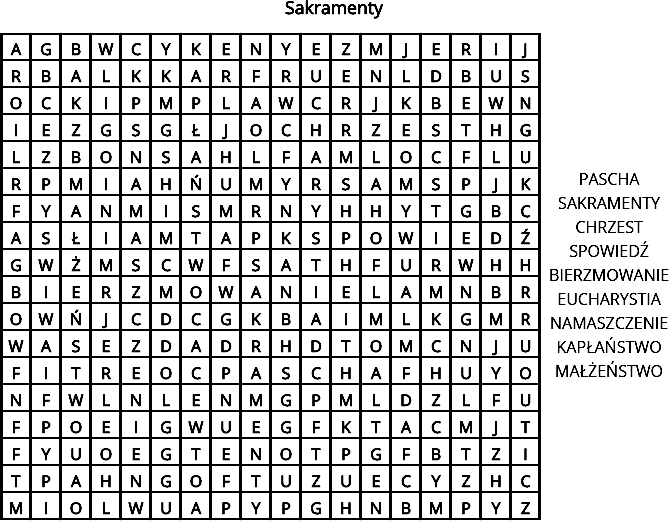 UZUPEŁNIJ KRZYZÓWKĘ
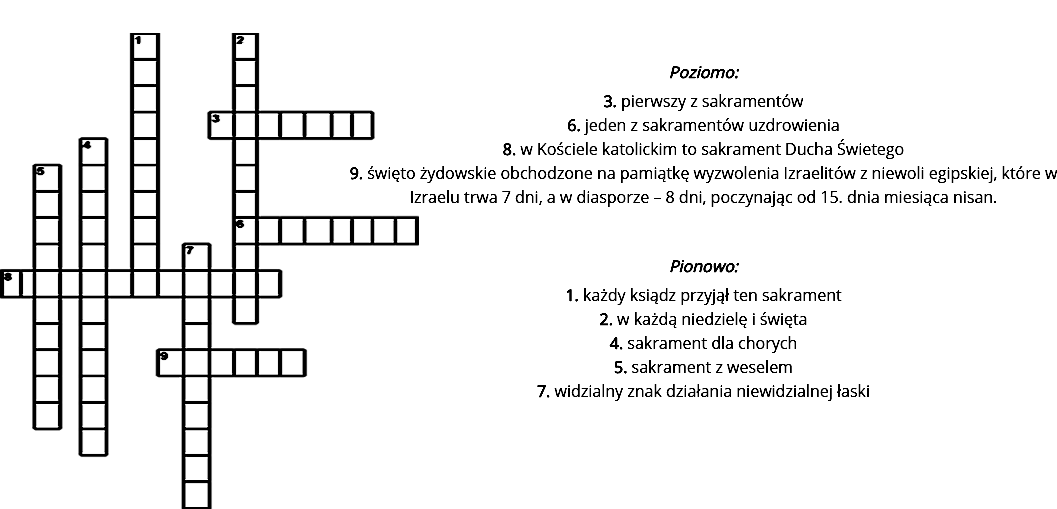